Rövid bemutatkozás
N.D. – rólam
Educomm
Eduverzum
MVEHE
Prompt / ITStudy
SZIE
No Roaming
Külföldi mobilnet
Mobil alkalmazások fejlesztése
Code Wave
A horvát kapcsolat?!
NHP-hitel a gyakorlatban
Vajon jár-e mindenkinek?
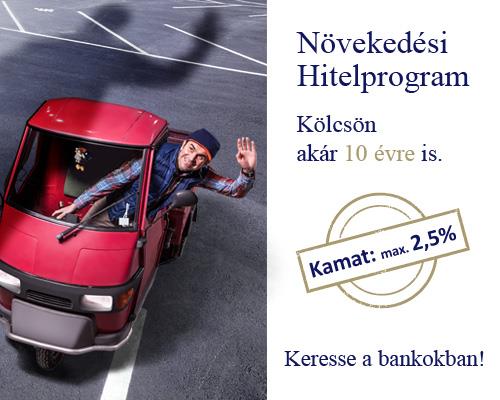 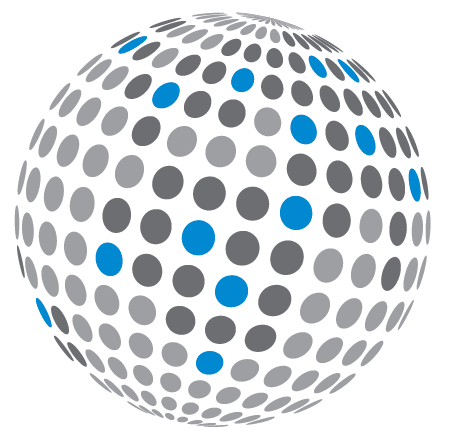 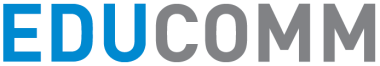 Nem hivatalos információk
A hivatalos információk
Ezt fel kell venni, ilyen olcsón mindenképp megéri;
Nem jár ám az mindenkinek;
Egy ismerősöm is próbálta, de nem adtak neki;
Mondta egy partner, hogy nekik megítélték, de elfogyott a bank kerete és várólistára tették őket.
Komolyan, ilyen van? Baszki, ezt nem hagyom ki, akkor veszek én is egy házat!
I. pillér (új forinthitel)
II. pillér (devizahitel kiváltása)
Bankoknak 0%, felhasználóknak tőlük 2,5% MINDENESTÜL
Rendelkezésre tartás kb. 2015. június 30. (változatok vannak)
KKV-knak jár
Ingatlan vásárlás vagy építés esetén nem lehet lakóingatlan vagy nyaraló a besorolás
Nem lehet megvenni a saját ingatlant.
Személygépkocsi: pl. taxisnak igen;
Fedezet: tulajdonos vagyona, vásárolt ingóság, ingatlan
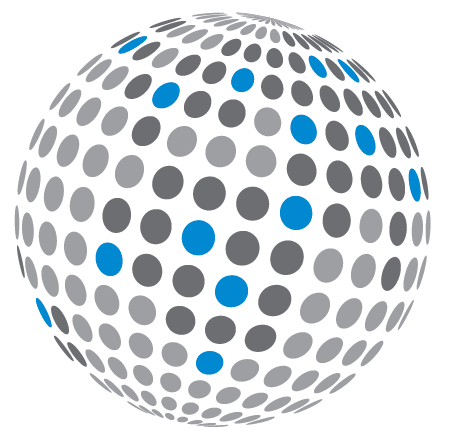 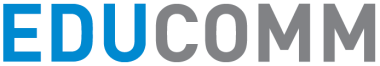 I. Pillér - ingatlanvásárlásra
Megkeresett bankok
BBRT
ERSTE 
K&H
MKB
OTP
UNICREDIT
Cég főbb adatai:
Alapítás éve 2004.
Tulajdonosi összetétel: 3 magánszemély
Törzstőke: 15000,-Ft
2013-as adatok:
Kb. 70MHUF éves forgalom
Átlagos statisztikai létszám 4 fő
Eredmény enyhén pozitív
Korábbi évekből eredménytartalék kb. 12M.
Vásárolni kívánt ingatlan:
Vételár: 18MHUF
Önrész: 4MHUF
Minősítés: átminősítés folyamatban (volt)
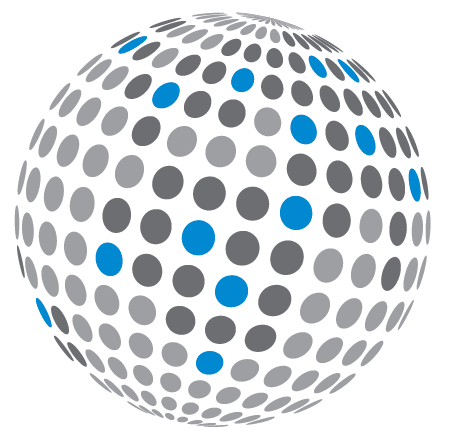 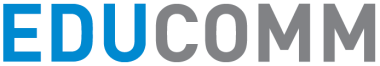 A folyamat
Mielőtt ezt összeszedtem az elmúlt hónapok levelezéseiből és a szerződésekről, azt hittem, hogy az egész 3 hónap alatt lezajlott, de most látom, hogy ez bizony fél évig tartott.

Önkormányzat: fogalmuk sincs és nem értik, hogy az ügyfél miért kérdezgeti őket;
ÁNTSZ: rendesek, rugalmasak;
Földhivatal: kedvesek és nem kellett sorban állni, viszont elfelejtették az ügyet;
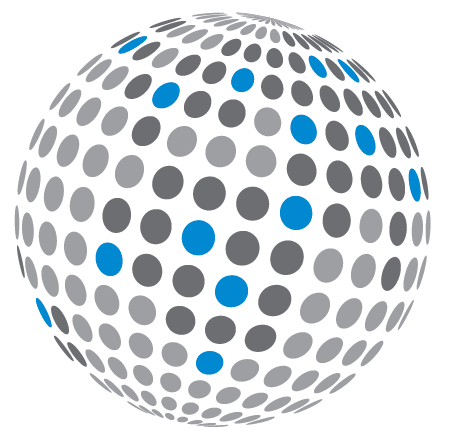 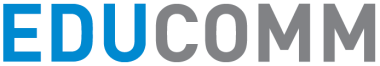 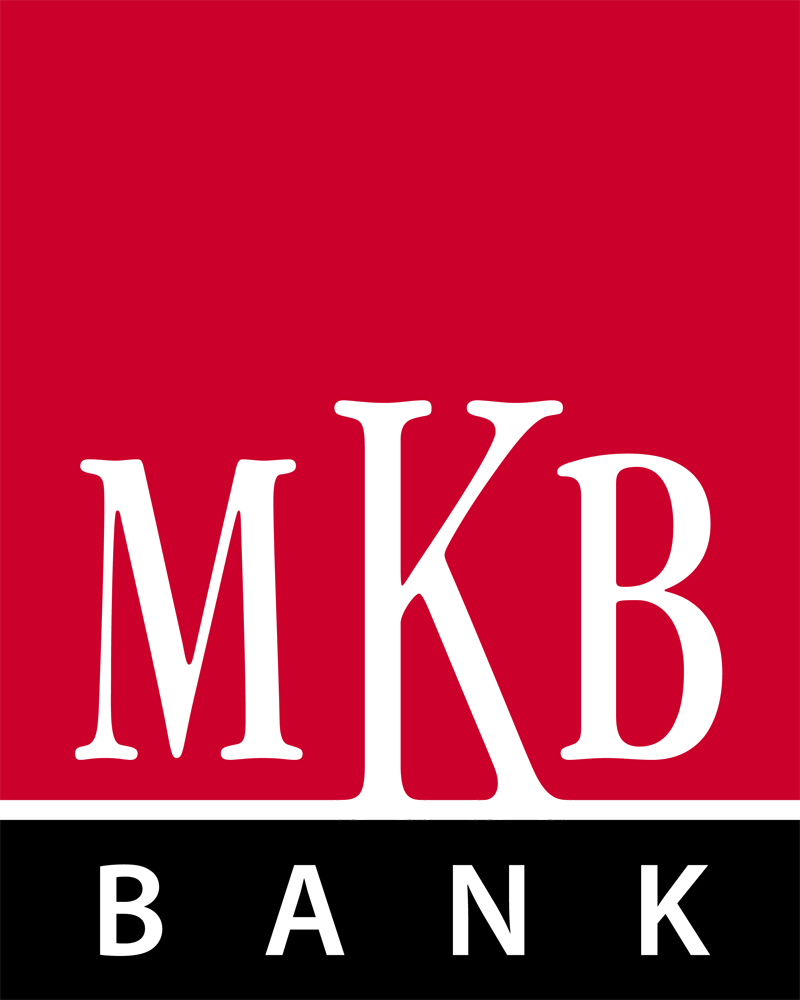 Nem lenne jobb a Széchenyi hitel? Az sokkal rugalmasabb, nem kell hozzá átminősíteni sem az ingatlant. 
>> Sokkal rugalmasabb. Igaz, hogy 6% a kamat, + rendelkezésre tartási díj, de az nem is olyan nagy különbség. <<
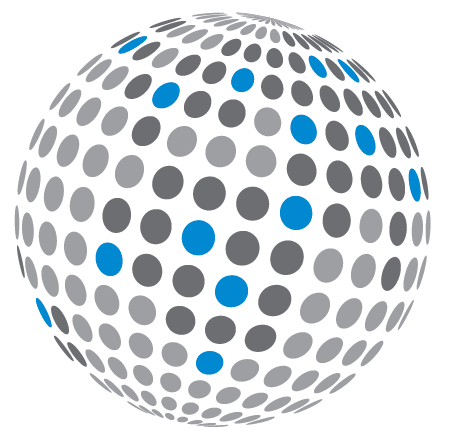 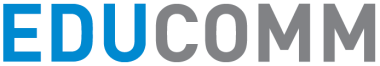 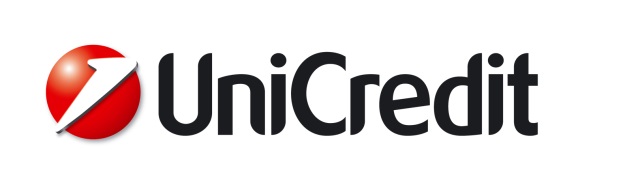 Hivatalos válasz: csak évi 100M feletti forgalom esetén adnak;

Jó kapcsolat a fiókvezetővel…
Végül a 2012-es mérleg alapján kaptam előzetes ajánlatot, miszerint kb. 10M-t tudnak adni, az ingatlant pedig 50%-on tudják beszámítani, a többire be kell vonni másik ingatlant.
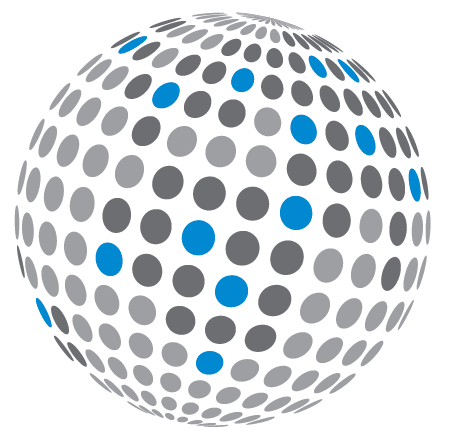 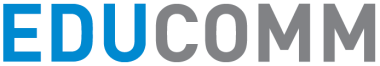 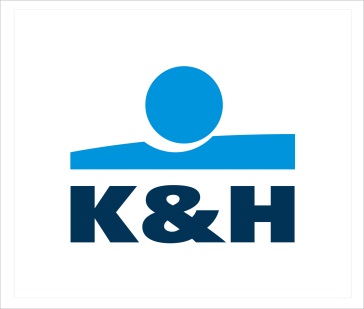 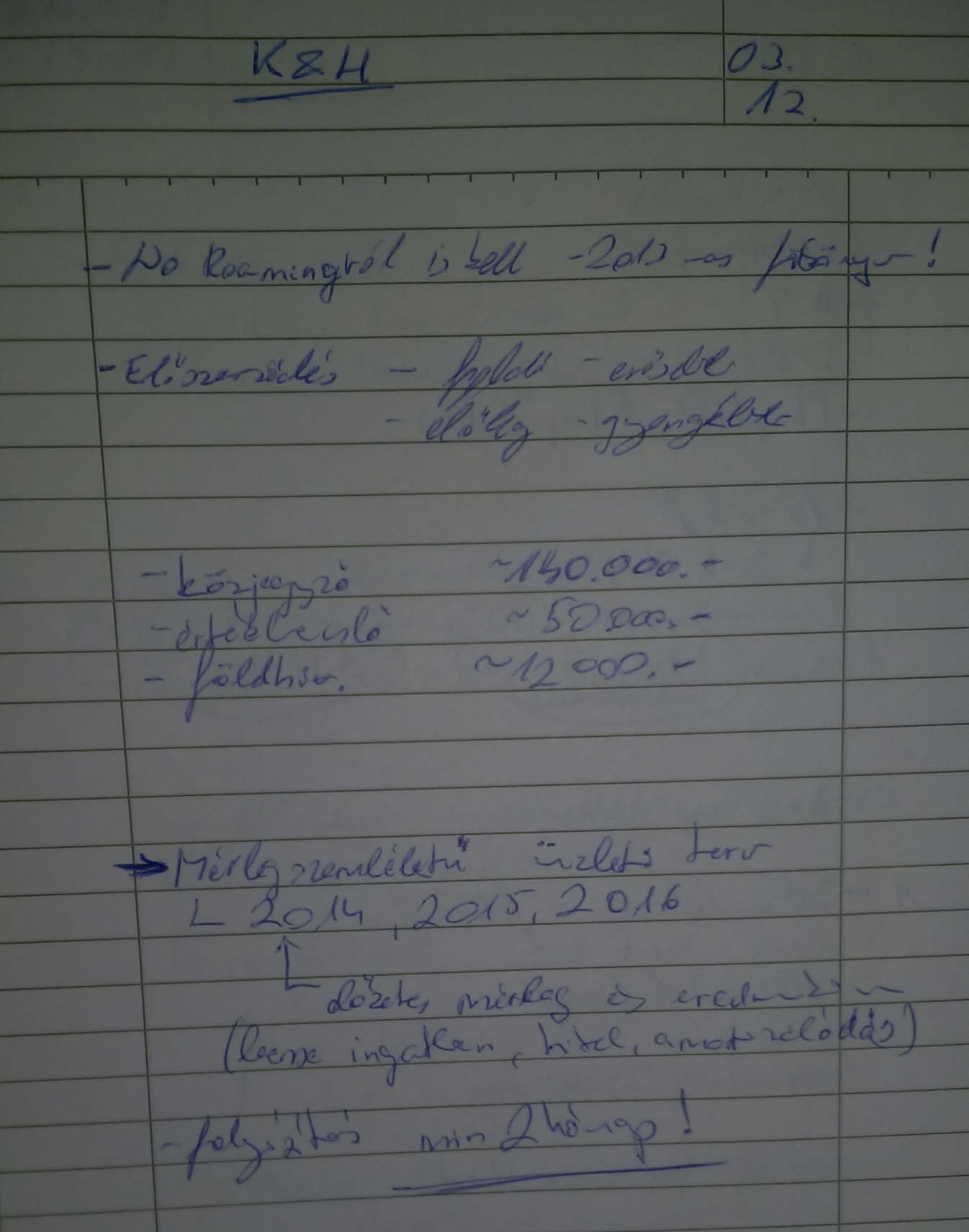 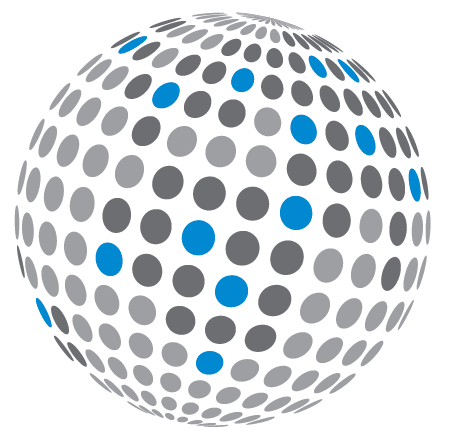 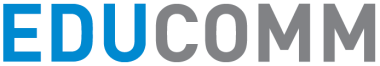 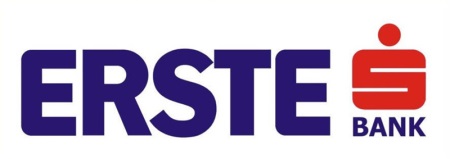 mindenképpen szükség lesz új értékbecslésre, két okból is: az egyik,hogy a cég, aki készítette, nem dolgozik Bankunknak, a másik,hogy még lakóház+udvar titulussal történt a becslés, nekünk az átminősítés utáni, üzleti irodával szükséges majd.
hangsúlyoznám, hogy a finanszírozás mindenképpen a lezárt 2012-es beszámoló alapján történjen,(a minősítést ennek alapján végeztem), ha május 20-t (2013-as mérleg lezárási időszakot átlépjük, akkor a 2013-as mérleg lezárásra figyelni kellene, hogy az üzemi eredmény ne essen 3Millió alá, mert akkor nincs lehetőségünk a 14Millió HUF hitelösszeget finanszírozni!
továbbá sajnos szükség volna kiegészítő fedezetre,(ingatlan), vagy ha az nem megoldható a Részetekről, akkor több önerő bevonására lesz szükség
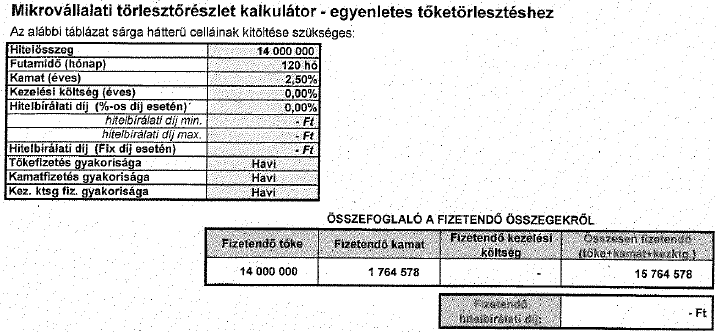 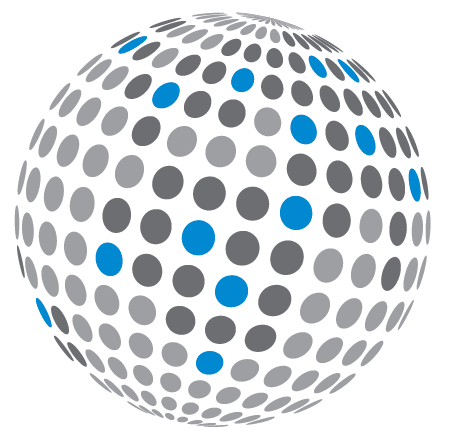 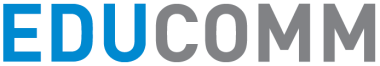 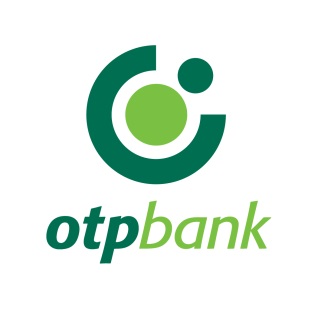 Kb. 6 éves közös múltunk van az OTP-vel. Jelenleg is van Lendület plusz folyószámlahitelünk. 

A fiókban a kapcsolattartónk szerint 20 MHUF-ig jók vagyunk.

Még az elején kalkuláció 10M-ra 10 évre.

Fedezet a vásárolt ingatlan és be kell vonni még egyet, mert csak 50-60%-on tudjuk beszámítani.

Átfutás kb. 3 hónap.
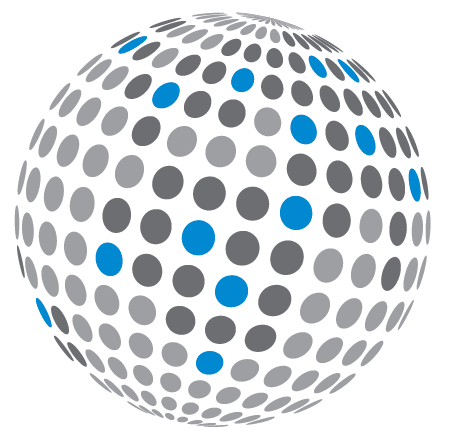 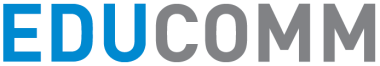 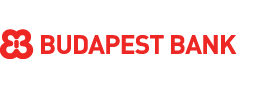 Első megbeszélés: átfutás 1 hónap… MAXIMUM!
14MHUF az előminősítés alapján megy
6 éves futamidővel

Hitel típusa: eseti beruházási- vagy forgóeszköz hitel
Hitelösszeg: 5.000.000 – 20.000.000,- Ft
Futamidő éven túli beruházási hitel esetében: legfeljebb 72 hónap
Futamidő forgóeszköz hitel esetében: maximum 12 hónap
Devizanem: kizárólag forint (HUF)
Törlesztés: havi egyenlő részletekben, annuitásos törlesztés
Kamat: évi 2%
Egyéb banki költség, díj: nincs**
AVHGA kezességvállalás díja: évi 0,50%
Működési múlt: min. 36 hónap (tényleges árbevétel alapján)
Hitelcél beruházási hitel esetén: tárgyi eszköz vásárlás***
Hitelcél forgóeszközhitel esetén: készlet finanszírozás***
Fedezet: 	
Agrár-Vállalkozási Hitelgarancia Alapítvány (AVHGA) 80%-os intézményi kezességvállalása
magánszemély készfizető kezességvállalása****
előírt minimális számlaforgalom
Saját erő: új beruházási hitel esetén min. 20% szükséges
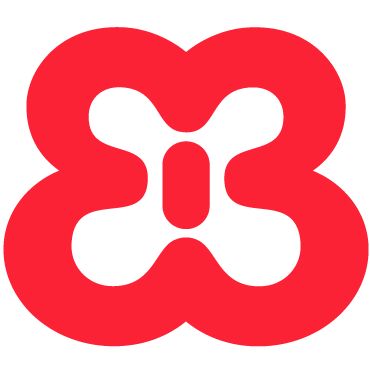 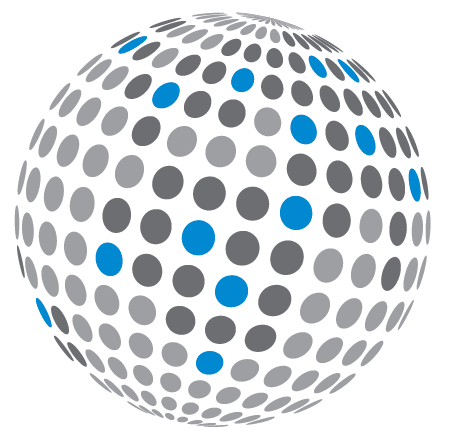 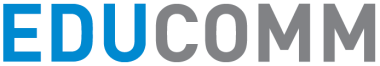